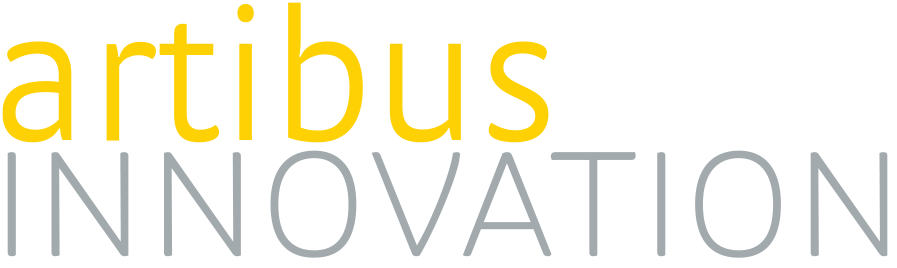 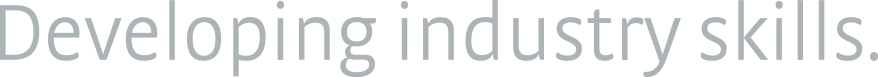 Certificate IV Qualifications Review
Presenters: 
Ray Fogolyan, Property Services IRC
Frances Lamb, Project Manager Artibus Innovation

 05/03/2019
Training Package Development Structure and Governance
New model and new standards 
Industry at the forefront – AISC and IRC
Skill Service Organisations – Artibus Innovation
    Support Industry Reference Committees in their role to 
    optimise training packages
Revised  standards strengthen assessment and streamline training packages.
NatHERS and Home Sustainability Qualifications Review
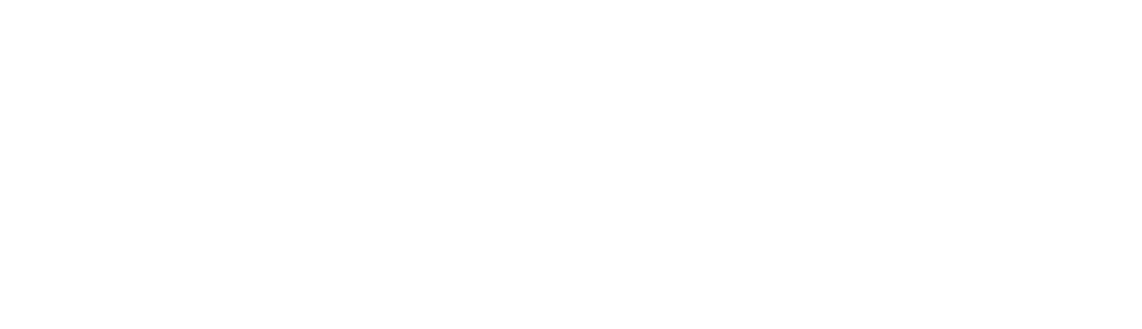 www.artibus.com.au
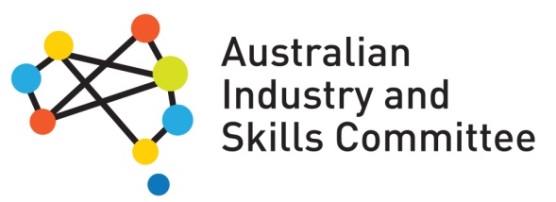 New Arrangements for Training Product DevelopmentFrom 1 January 2016
VET Advisory Board
Commonwealth  Assistant Minister for Education & Training
COAG Industry & Skills Council
State/Territory Ministers for Industry & Skills
Governance Arrangements
Australian Industry & Skills Committee (AISC)
Advises Ministers on the implementation of national training policies and provides direction on research priorities across the VET sector
Prioritises, schedules, quality assures & endorses training product development
Provides advice on training provider and regulator standards
Coordinates industry engagement through COAG Industry & Skills Council meetings
Skills Senior Officials Network (SSON)
Oversees &
supports training product development process
Commonwealth
Dept. of Education & Training
State/Territory
Depts. of Education & Training
Drives
Employers & their representatives / peak bodies
Skills Service
Organisations (SSOs)
Industry Reference Committees (IRCs)
Employees & their representatives / unions
Forum for industry engagement & feedback on industry trends
Determine industry need for & oversight of training product development
Voluntary committees representing all business sizes
Commonwealth, State & Territory Governments
(including licencing and regulatory bodies)
Input to Training Package Development
Enable
Provide support 
& related services to IRCs
Registered Training Organisations (RTOs)
Students
Publicly available at
www.training.gov.au
General Public
Project Structure and Governance
Qualification review is a normal part of Training Package Maintenance. NatHERs Administrator reviewed the previous qualification implementation 
Property Services IRC approve a Case for Change to access funding for the review project 
Artibus established a Technical Advisory Group (TAG) to inform the review, help establish industry needs and facilitate broader industry consultation and comment
TAG consider comments and feedback to inform the final competencies and qualification 
IRC approve the project outcomes and put the competencies and qualification forward for endorsement.
NatHERS and Home Sustainability Qualifications Review
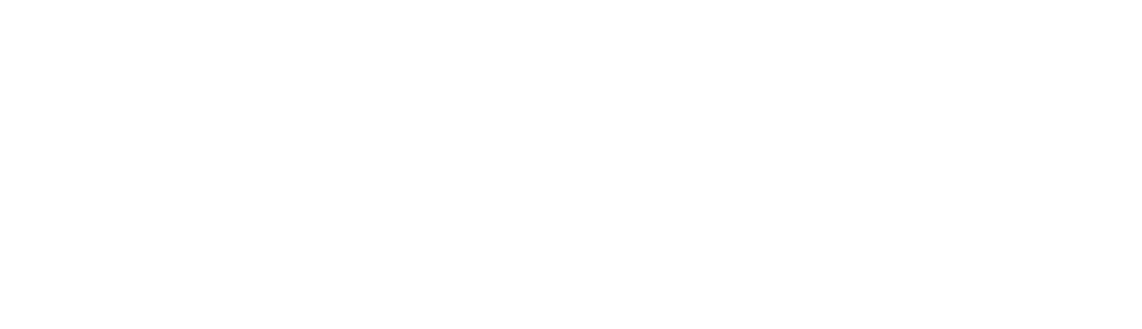 www.artibus.com.au
Priorities guiding the training package development process
Remove out dated and unnecessary qualifications and units

Implement the Standards for Training Packages 2012

Ensure training providers understand industry’s expectations about how training is assessed 

Ensure the VET system supports people to move easily between related occupations

Create a more efficient system through training packages with units of competency that can be used across multiple sectors 

Increase recognition of skill sets.
NatHERS and Home Sustainability Qualifications Review
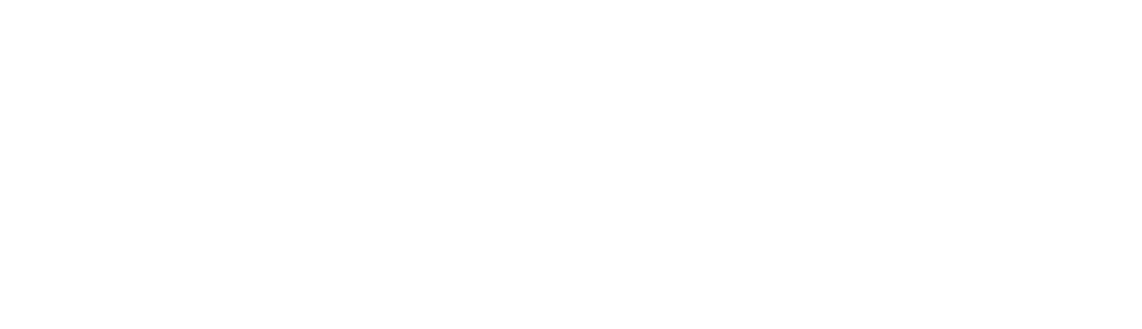 www.artibus.com.au
Principles guiding the training package development process
Training packages must:

Reflect identified occupational outcomes

Support national (and international) portability of skills and reflect licensing and regulatory requirements

Be flexible to meet the diversity of individual and employer needs, and adaptable to meet changing job roles and workplaces

Support movement between the school, vocational education and higher education sectors and facilitate recognition of an individual’s skills.
NatHERS and Home Sustainability Qualifications Review
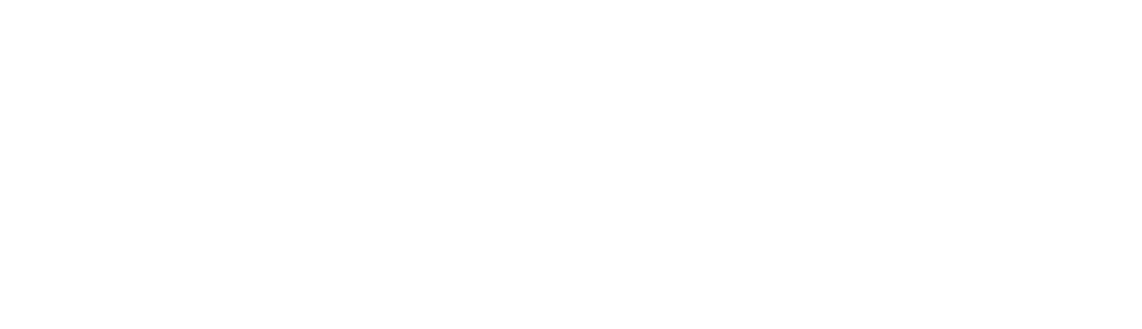 www.artibus.com.au
Qualification structure
Small core common across skill streams 
Specific core units for occupational groups:
Thermal performance assessors, and 
Sustainability consultants
Electives available to meet the needs of individual workplaces
Packaging includes auditing units for a skill set for larger assessor business to ensure internal QA systems are effective and nationally recognised units for AAO auditors to improve recognition of auditor skills
Relationship to Accreditation:  Project team has involved NatHERS administrator. The administrator is reviewing the new competencies and qualification to ensure accreditation requirements are included and met.
Accreditation is more than holding a qualification. AAO accreditation provides recognition for Accredited Assessors who hold the required competencies and or qualification.
NatHERS and Home Sustainability Qualifications Review
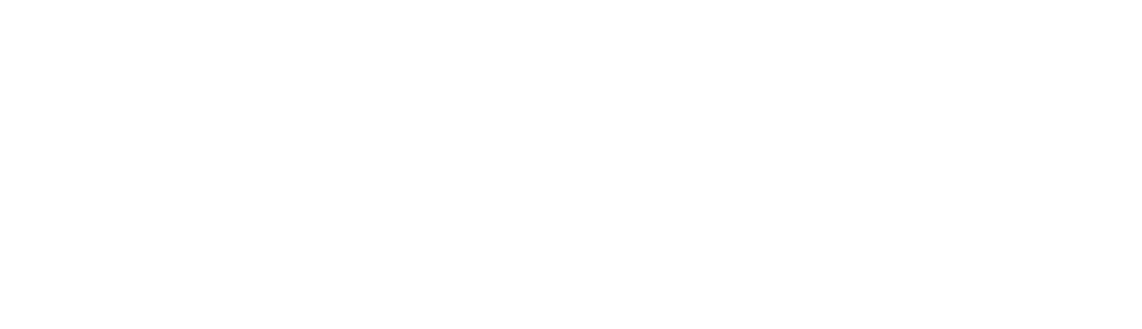 www.artibus.com.au
Broad industry consultation
Draft competencies and qualification 
Documents are available on Artibus website for comment 
Feedback will be reviewed and incorporated where appropriate with input from TAG members 
Editing and required quality assurance processes
IRC recommendation for endorsement.
NatHERS and Home Sustainability Qualifications Review
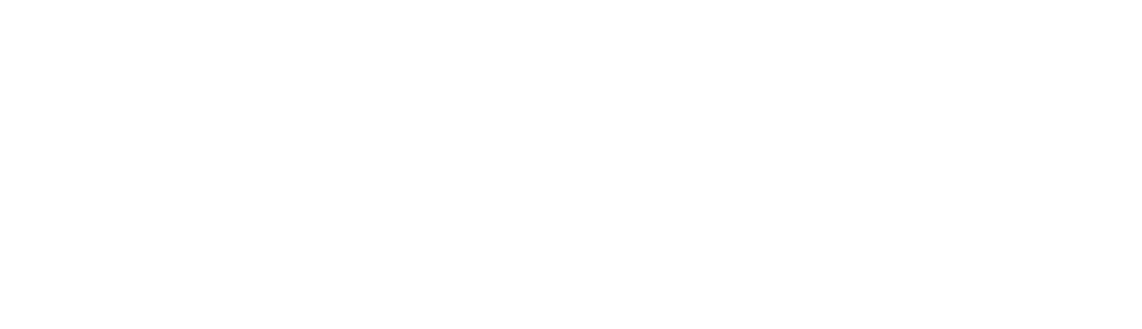 www.artibus.com.au
Providing feedback
Feedback is used to improve the units, so needs to be constructive. Comments can be:
very detailed and related to sections of the units / qualification
more general about any gaps in units or qualification.
If you think something is wrong with the units or qualification please:
state your reasoning, and 
provide an alternative suggestion.
NatHERS and Home Sustainability Qualifications Review
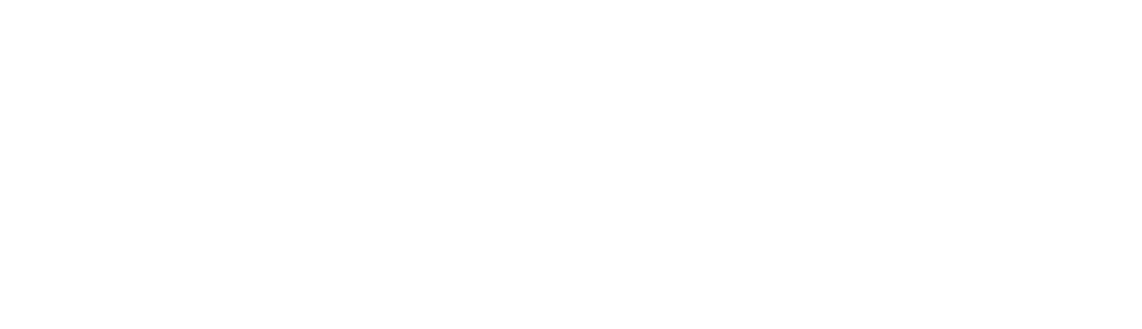 www.artibus.com.au
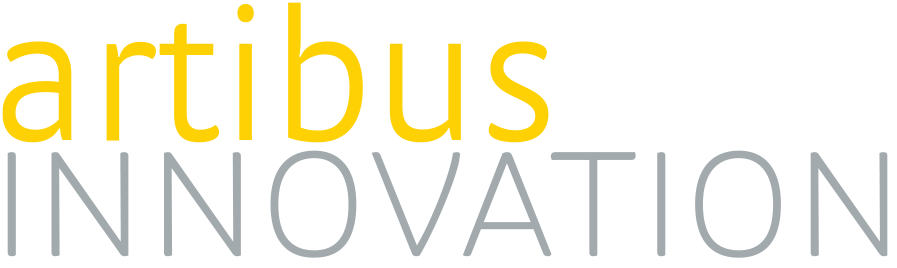 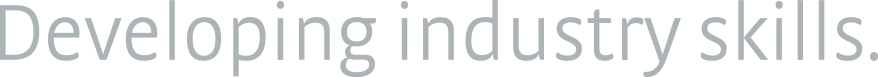 Thank You
Frances LambProject Manager 
E: frances@artibus.com.auT:  03 6234 0109M: 0439 836 877

First Floor, Soundys Building, 373 Elizabeth Street, North Hobart, TAS 7000